Μονάδα Καρδιαγγειακής Πρόληψης &  Έρευνας 
Κλινική και Εργαστήριο Παθολογικής Φυσιολογίας
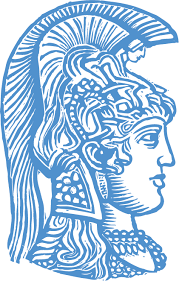 Ιατρικό Τμήμα Σχολής Επιστημών Υγείας 
Εθνικό & Καποδιστριακό Πανεπιστήμιο Αθήνας
Αντώνιος Αργύρης / Επικ. Επιμελητής
Ιατρικό Τμήμα Σχολής Επιστημών Υγείας
Εθνικό & Καποδιστριακό Πανεπιστήμιο Αθήνας
Μονάδα Καρδιαγγειακής Πρόληψης &  Έρευνας 
Κλινική και Εργαστήριο Παθολογικής Φυσιολογίας
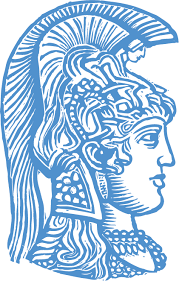 Παθολογική Φυσιολογία Ι  /  2018 - 2019 / Καρδιαγγειακό Σύστημα / Εισαγωγή
Παθοφυσιολογία καρδιαγγειακού συστήματος


1η ώρα: εισαγωγή.........................................................................................................ΑΠ

2η ώρα: ανατομία,ιστολογία, φυσιολογία: αγγειακού δικτύου...................................ΑΠ
(αρτηριακό, φλεβικό, λεμφικό)
3η ώρα: παθογενετικοί μηχανισμοί αρτηριακής βλάβης.............................................ΑΠ 
(αναδιαμόρφωση, αθηρωμάτωση, αθηροθρόμβωση, αρτηριοσκλήρυνση, ανευρύσματα, αγγειίτιδες, φ. Raynaud) 
4η ώρα: υπέρταση, υπόταση........................................................................................ΑΠ
5η ώρα: παθολογική φυσιολογία επιλεγμένων αρτηριακών νόσων............................ΑΠ
(αγγειακό εγκεφαλικό επεισόδιο, αγγειακού τύπου άνοια, στυτική δυσλειτουργία, περιφερική αγγειοπάθεια)
6η ώρα: παθολογική φυσιολογία επιλεγμένων φλεβικών & λεμφικών νόσων...........ΑΠ
7η ώρα: καταπληξία - ανασκόπηση..............................................................................ΑΠ

8η ώρα: ανατομία, ιστολογία, φυσιολογία: καρδιάς ...................................................ΑΑ    
9η ώρα: στεφανιαία νόσος, παθήσεις περικαρδίου, παθήσεις μυοκαρδίου...............ΑΑ
10η ώρα: βαλβιδοπάθειες, αρρυθμίες, καρδιακή ανεπάρκεια.....................................ΑΑ
© Αθανάσιος Δ Πρωτογέρου
Ιατρικό Τμήμα Σχολής Επιστημών Υγείας
Εθνικό & Καποδιστριακό Πανεπιστήμιο Αθήνας
Μονάδα Καρδιαγγειακής Πρόληψης &  Έρευνας 
Κλινική και Εργαστήριο Παθολογικής Φυσιολογίας
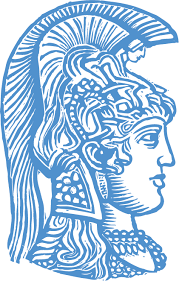 Παθολογική Φυσιολογία Ι  /  2018 - 2019 / Καρδιαγγειακό Σύστημα / Καταπληξία
(κυκλοφορική) Καταπληξία (shock)
© Αθανάσιος Δ Πρωτογέρου
Ιατρικό Τμήμα Σχολής Επιστημών Υγείας
Εθνικό & Καποδιστριακό Πανεπιστήμιο Αθήνας
Μονάδα Καρδιαγγειακής Πρόληψης &  Έρευνας 
Κλινική και Εργαστήριο Παθολογικής Φυσιολογίας
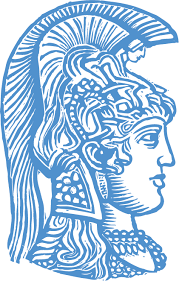 Παθολογική Φυσιολογία Ι  /  2018 - 2019 / Καρδιαγγειακό Σύστημα / Καταπληξία
(κυκλοφορική) Καταπληξία (shock) / ορισμός


Γενικευμένη  (οχι εντοπισμένη σ’ ένα όργανο ή ιστό) ιστική και κυτταρική υποξία εξαιτίας μειωμένης παροχής ή/και αυξημένων απαιτήσεων ή/και ανεπαρκούς χρήσης οξυγόνου.
© Αθανάσιος Δ Πρωτογέρου
Ιατρικό Τμήμα Σχολής Επιστημών Υγείας
Εθνικό & Καποδιστριακό Πανεπιστήμιο Αθήνας
Μονάδα Καρδιαγγειακής Πρόληψης &  Έρευνας 
Κλινική και Εργαστήριο Παθολογικής Φυσιολογίας
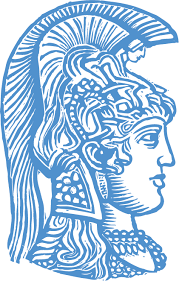 Παθολογική Φυσιολογία Ι  /  2018 - 2019 / Καρδιαγγειακό Σύστημα / Καταπληξία
(κυκλοφορική) Καταπληξία / κύρια χαρακτηριστικά


Η χαμηλή αρτηριακή πίεση είναι η πιο συνηθισμένη εκδήλωση της κυκλοφορικής ανεπάρκειας που χαρακτηρίζει την καταπληξία
       (Συστολική αρτηριακή πίεση <90 mmHg [μέση αρτηριακή πίεση <70 mmHg [ή <60  
       mmHg] ή μείωση της συστολικής αρτηριακής πίεσης μεγαλύτερη από 40 mmHg σε 
       σχέση με τη συνήθη πίεση)

Στα αρχικά στάδια η καταπληξία είναι αναστρέψιμη

Είναι απαραίτητη η άμεση αντιμετώπιση της
© Αθανάσιος Δ Πρωτογέρου
Ιατρικό Τμήμα Σχολής Επιστημών Υγείας
Εθνικό & Καποδιστριακό Πανεπιστήμιο Αθήνας
Μονάδα Καρδιαγγειακής Πρόληψης &  Έρευνας 
Κλινική και Εργαστήριο Παθολογικής Φυσιολογίας
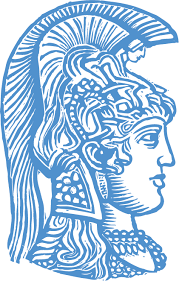 Παθολογική Φυσιολογία Ι  /  2018 - 2019 / Καρδιαγγειακό Σύστημα / Καταπληξία
(κυκλοφορική) Καταπληξία / παθοφυσιολογική ταξινόμηση καταπληξίας - 4 κύριες κατηγορίες 

Kατανομής (distributive)
	- Σηπτική
	- Μη-σηπτική

Καρδιογενής (cardiogenic)

Υποογκαιμική (hypovolemic)
	- Αιμμοραγική
	- Μη-αιμορραγική

Αποφρακτική (obstructive)
	- Συστηματική κυκλοφορία
	- Πνευμονική κυκλοφορία
© Αθανάσιος Δ Πρωτογέρου
Ιατρικό Τμήμα Σχολής Επιστημών Υγείας
Εθνικό & Καποδιστριακό Πανεπιστήμιο Αθήνας
Μονάδα Καρδιαγγειακής Πρόληψης &  Έρευνας 
Κλινική και Εργαστήριο Παθολογικής Φυσιολογίας
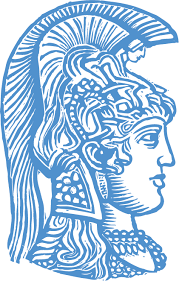 Παθολογική Φυσιολογία Ι  /  2018 - 2019 / Καρδιαγγειακό Σύστημα / Καταπληξία
(κυκλοφορική) Καταπληξία / παθοφυσιολογική ταξινόμηση καταπληξίας

Kατανομής (distributive)                 Αδιαφοροποίητη (undifferentiated)
	- Σηπτική                                                 (άγνωστη αιτία)
	- Μη-σηπτική

Καρδιογενής (cardiogenic)

Υποογκαιμική (hypovolemic)
	- Αιμμοραγική
	- Μη-αιμορραγική

Αποφρακτική (obstructive)
	- Συστηματική κυκλοφορία
	- Πνευμονική κυκλοφορία
© Αθανάσιος Δ Πρωτογέρου
Ιατρικό Τμήμα Σχολής Επιστημών Υγείας
Εθνικό & Καποδιστριακό Πανεπιστήμιο Αθήνας
Μονάδα Καρδιαγγειακής Πρόληψης &  Έρευνας 
Κλινική και Εργαστήριο Παθολογικής Φυσιολογίας
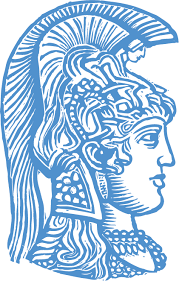 Παθολογική Φυσιολογία Ι  /  2018 - 2019 / Καρδιαγγειακό Σύστημα / Καταπληξία
(κυκλοφορική) Καταπληξία / παθοφυσιολογική ταξινόμηση / καρδιογενής καταπληξία

Ο συνολικός όγκος του αίματος παραμένει φυσιολογικός 

Εκσεσημασμένη μείωση καρδιακής (αριστερής κοιλίας) παροχής 

Αίτια / παραδείγματα
Βλάβη μυοκαρδίου - π.χ. οξύ έμφραγμα μυοκαρδίου, μυοκαρδίτιδα, επιδείνωση μυοκαρδιοπάθειας
Αρρυθμίες - π.χ. κοιλιακή ταχυκαρδία
Μηχανικές αιτίες - π.χ. ρήξη τενόντιων χορδών, θηλοειδών μυών (οξεία βαλβιδική ανεπάρκεια)
1
© Αθανάσιος Δ Πρωτογέρου
Ιατρικό Τμήμα Σχολής Επιστημών Υγείας
Εθνικό & Καποδιστριακό Πανεπιστήμιο Αθήνας
Μονάδα Καρδιαγγειακής Πρόληψης &  Έρευνας 
Κλινική και Εργαστήριο Παθολογικής Φυσιολογίας
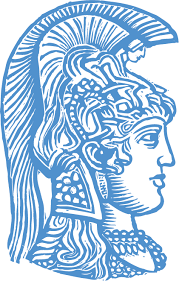 Παθολογική Φυσιολογία Ι  /  2018 - 2019 / Καρδιαγγειακό Σύστημα / Καταπληξία
(κυκλοφορική) Καταπληξία / παθοφυσιολογική ταξινόμηση / καταπληξία κατανομής (ή αγγειακή ή χαμηλών αντιστάσεων)

Ο συνολικός όγκος του αίματος παραμένει «περίπου» φυσιολογικός

Εκσεσημασμένη περιφερική αγγειοδιαστολή - μείωση προφόρτιου - μείωση καρδιακής παροχής

Αίτια / παραδείγματα
Σήψη (sepsis)
2
© Αθανάσιος Δ Πρωτογέρου
Ιατρικό Τμήμα Σχολής Επιστημών Υγείας
Εθνικό & Καποδιστριακό Πανεπιστήμιο Αθήνας
Μονάδα Καρδιαγγειακής Πρόληψης &  Έρευνας 
Κλινική και Εργαστήριο Παθολογικής Φυσιολογίας
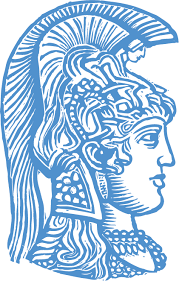 Παθολογική Φυσιολογία Ι  /  2018 - 2019 / Καρδιαγγειακό Σύστημα / Καταπληξία
International guidelines for.. sepsis and septic shock. Critical Care med 2012
(κυκλοφορική) Καταπληξία / παθοφυσιολογική ταξινόμηση / καταπληξία κατανομής (ή αγγειακή ή χαμηλών αντιστάσεων) / σηπτική καταπληξία - ορισμοί

Σήψη (sepsis) -Η απειλητική για τη ζωή οργανική δυσλειτουργία που προκαλείται από μία απορρυθμισμένη (dysregulated) αντίδραση του ξενιστή στη λοίμωξη.
2
© Αθανάσιος Δ Πρωτογέρου
[Speaker Notes: Uptodate_2016]
Ιατρικό Τμήμα Σχολής Επιστημών Υγείας
Εθνικό & Καποδιστριακό Πανεπιστήμιο Αθήνας
Μονάδα Καρδιαγγειακής Πρόληψης &  Έρευνας 
Κλινική και Εργαστήριο Παθολογικής Φυσιολογίας
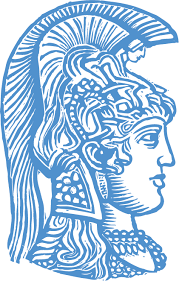 Παθολογική Φυσιολογία Ι  /  2018 - 2019 / Καρδιαγγειακό Σύστημα / Καταπληξία
(κυκλοφορική) Καταπληξία / παθοφυσιολογική ταξινόμηση / καταπληξία κατανομής (ή αγγειακή ή χαμηλών αντιστάσεων)

Ο συνολικός όγκος του αίματος παραμένει «περίπου» φυσιολογικός

Εκσεσημασμένη περιφερική αγγειοδιαστολή - μείωση προφόρτιου - μείωση καρδιακής παροχής

Αίτια / παραδείγματα
Σήψη (sepsis)
Συστηματική (systemic inflammatory response syndrome, SIRS)
2
© Αθανάσιος Δ Πρωτογέρου
Ιατρικό Τμήμα Σχολής Επιστημών Υγείας
Εθνικό & Καποδιστριακό Πανεπιστήμιο Αθήνας
Μονάδα Καρδιαγγειακής Πρόληψης &  Έρευνας 
Κλινική και Εργαστήριο Παθολογικής Φυσιολογίας
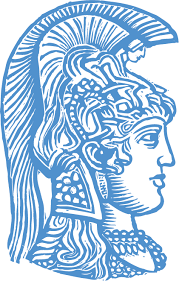 Παθολογική Φυσιολογία Ι  /  2018 - 2019 / Καρδιαγγειακό Σύστημα / Καταπληξία
(κυκλοφορική) Καταπληξία / παθοφυσιολογική ταξινόμηση / καταπληξία κατανομής (ή αγγειακή ή χαμηλών αντιστάσεων) / σηπτική καταπληξία - ορισμοί

Λοίμωξη (infection) -  Η προσβολή ιστών, που είναι υπό φυσιολογικές συνθήκες στείρες, από βακτηρίδια.
Βακτηριαιμία (bacteremia) - Η παρουσία ζώντων βακτηριδίων στο αίμα.
Σήψη (sepsis) - Η απειλητική για τη ζωή οργανική δυσλειτουργία που προκαλείται από μία απορρυθμισμένη (dysregulated) αντίδραση του ξενιστή στη λοίμωξη.
Σύνδρομο συστηματικής φλεγμονώδους απάντησης (Systemic inflammatory response syndrome - SIRS)  - κλινικό σύνδρομο πανομοιότυπο με τη σήψη που προκαλείται από μη-λοιμώδες αίτιο (π.χ. παγκρεατίτιδα).
Σηπτική καταπληξία (septic shock) -  Η εμμένουσα υπόταση η οποία απαιτεί τη χορήγηση αγγειοσυσπαστικών φαρμάκων για τη διατήρηση της μέσης αρτηριακής πίεσης ≥65 mmHg, παρά την επαρκή αποκατάσταση του ενδαγγειακού όγκου, καθώς και παρουσία αυξημένων τιμών γαλακτικού οξέος στον ορό, στο πλαίσιο σήψης.
Σύνδρομο πολυοργανικής ανεπάρκειας (multiple organ dysfunction syndrome) - Προοδευτική ανεπάρκεια πολλαπλών οργάνων σε ασθενή με οξεία νόσο η οποία έχει διαταράξει την ομοιόσταση η οποία δεν μπορεί να αποκατασταθεί (χωρίς παρέμβαση). Αποτελεί το τελικό στάδιο τόσο της σηπτικής καταπληξίας όσο και του SIRS.
© Αθανάσιος Δ Πρωτογέρου
[Speaker Notes: Uptodate_2016]
Ιατρικό Τμήμα Σχολής Επιστημών Υγείας
Εθνικό & Καποδιστριακό Πανεπιστήμιο Αθήνας
Μονάδα Καρδιαγγειακής Πρόληψης &  Έρευνας 
Κλινική και Εργαστήριο Παθολογικής Φυσιολογίας
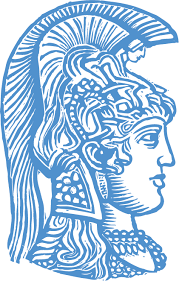 Παθολογική Φυσιολογία Ι  /  2018 - 2019 / Καρδιαγγειακό Σύστημα / Καταπληξία
(κυκλοφορική) Καταπληξία / παθοφυσιολογική ταξινόμηση / καταπληξία κατανομής (ή αγγειακή ή χαμηλών αντιστάσεων)

Ο συνολικός όγκος του αίματος παραμένει «περίπου» φυσιολογικός 

Εκσεσημασμένη περιφερική αγγειοδιαστολή - μείωση προφόρτιου - μείωση καρδιακής παροχής

Αίτια / παραδείγματα
Σήψη (sepsis)
Συστηματική (systemic inflammatory response syndrome, SIRS) - π.χ. παγκρεατίτιδα 
Νευρογενής (neurogenic) - π.χ. τραυματισμός νωτιαίου μυελού,
2
© Αθανάσιος Δ Πρωτογέρου
Ιατρικό Τμήμα Σχολής Επιστημών Υγείας
Εθνικό & Καποδιστριακό Πανεπιστήμιο Αθήνας
Μονάδα Καρδιαγγειακής Πρόληψης &  Έρευνας 
Κλινική και Εργαστήριο Παθολογικής Φυσιολογίας
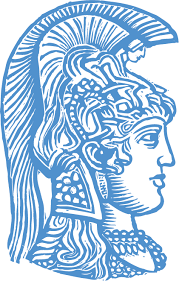 Παθολογική Φυσιολογία Ι  /  2018 - 2019 / Καρδιαγγειακό Σύστημα / Καταπληξία
(κυκλοφορική) Καταπληξία / παθοφυσιολογική ταξινόμηση / καταπληξία κατανομής (ή αγγειακή ή χαμηλών αντιστάσεων)

Ο συνολικός όγκος του αίματος παραμένει «περίπου» φυσιολογικός

Εκσεσημασμένη περιφερική αγγειοδιαστολή - μείωση προφόρτιου - μείωση καρδιακής παροχής

Αίτια / παραδείγματα
Σήψη (sepsis)
Συστηματική (systemic inflammatory response syndrome, SIRS) - π.χ. παγκρεατίτιδα 
Νευρογενής (neurogenic) - π.χ. τραυματισμός νωτιαίου μυελού
Αναφυλακτική (anaphylactic)  
Ενδοκρινής (endocrine) - π.χ. επινεφριδιακή ανεπάρκεια 
Φαρμακογενής ή επαγόμενη από τοξίνες (drugs / toxin induced)
2
© Αθανάσιος Δ Πρωτογέρου
Ιατρικό Τμήμα Σχολής Επιστημών Υγείας
Εθνικό & Καποδιστριακό Πανεπιστήμιο Αθήνας
Μονάδα Καρδιαγγειακής Πρόληψης &  Έρευνας 
Κλινική και Εργαστήριο Παθολογικής Φυσιολογίας
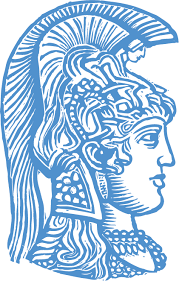 Παθολογική Φυσιολογία Ι  /  2018 - 2019 / Καρδιαγγειακό Σύστημα / Καταπληξία
(κυκλοφορική) Καταπληξία / παθοφυσιολογική ταξινόμηση / υποογκαιμική καταπληξία

Ο συνολικός όγκος του αίματος μειώνεται

Εκσεσημασμένη μείωση ενδαγγειακού όγκου - μείωση προφόρτιου - εκσεσημασμένη μείωση καρδιακής παροχής

Αίτια / παραδείγματα
Αιμορραγική
Μη-αιμορραγική
3
© Αθανάσιος Δ Πρωτογέρου
Ιατρικό Τμήμα Σχολής Επιστημών Υγείας
Εθνικό & Καποδιστριακό Πανεπιστήμιο Αθήνας
Μονάδα Καρδιαγγειακής Πρόληψης &  Έρευνας 
Κλινική και Εργαστήριο Παθολογικής Φυσιολογίας
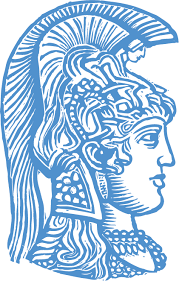 Παθολογική Φυσιολογία Ι  /  2018 - 2019 / Καρδιαγγειακό Σύστημα / Καταπληξία
(κυκλοφορική) Καταπληξία / παθοφυσιολογική ταξινόμηση / αποφρακτική καταπληξία

Ο συνολικός όγκος του αίματος παραμένει φυσιολογικός

Εκσεσημασμένη μείωση προφόρτιου (δεξιάς ή αριστεράς κοιλιάς) που οδηγεί σε εκσεσημασμένη μείωση καρδιακής παροχής 

Αίτια / παραδείγματα
	- «Απόφραξη» πνευμονικής κυκλοφορίας - π.χ. μαζική πνευμονική εμβολή, 	πνευμονική υπέρταση (μείωση προφόρτιου αρ. κοιλίας)
	- Μηχανική παρεμπόδιση «απόφραξη» καρδιακής λειτουργίας - π.χ. συμπιεστική 	περικαρδίτιδα, καρδιακός επιπωματισμός, υπό τάση πνευμοθώρακας (μείωση 	προφόρτιου)
4
© Αθανάσιος Δ Πρωτογέρου
Ιατρικό Τμήμα Σχολής Επιστημών Υγείας
Εθνικό & Καποδιστριακό Πανεπιστήμιο Αθήνας
Μονάδα Καρδιαγγειακής Πρόληψης &  Έρευνας 
Κλινική και Εργαστήριο Παθολογικής Φυσιολογίας
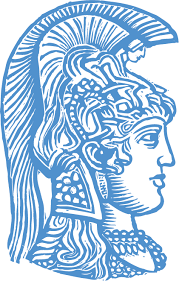 Παθολογική Φυσιολογία Ι  /  2018 - 2019 / Καρδιαγγειακό Σύστημα / Καταπληξία
(κυκλοφορική) Καταπληξία / παθοφυσιολογική ταξινόμηση / αποφρακτική καταπληξία / καρδιακός επιπωματισμός - «παράδοξος» σφυγμός

Το σημείο του «παράδοξου» σφυγμού ορίζεται ως η μείωση της αρτηριακής πίεση >10 mmHg (φυσιολογική μείωση μέχρι  5 mmHg)  κατά την εισπνοή. 
Ο όρος παράδοξος δεν είναι δόκιμος καθώς η μεταβολή της πίεσης είναι προς τη φυσιολογική (αναμενόμενη) κατεύθυνση αλλά ειναι μεγαλύτερη σε ένταση
4
© Αθανάσιος Δ Πρωτογέρου
Ιατρικό Τμήμα Σχολής Επιστημών Υγείας
Εθνικό & Καποδιστριακό Πανεπιστήμιο Αθήνας
Μονάδα Καρδιαγγειακής Πρόληψης &  Έρευνας 
Κλινική και Εργαστήριο Παθολογικής Φυσιολογίας
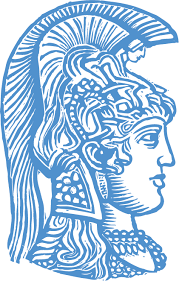 Παθολογική Φυσιολογία Ι  /  2018 - 2019 / Καρδιαγγειακό Σύστημα / Καταπληξία
(κυκλοφορική) Καταπληξία / παθοφυσιολογική ταξινόμηση / αποφρακτική καταπληξία / καρδιακός επιπωματισμός - «παράδοξος» σφυγμός

Το σημείο του «παράδοξου» σφυγμού ορίζεται ως η μείωση της αρτηριακής πίεση >10 mmHg (φυσιολογική μείωση μέχρι  5 mmHg)  κατά την εισπνοή. 
Ο όρος παράδοξος δεν είναι δόκιμος καθώς η μεταβολή της πίεσης είναι προς τη φυσιολογική (αναμενόμενη) κατεύθυνση αλλά ειναι μεγαλύτερη σε ένταση
4
εισπνοή           εισπνοή
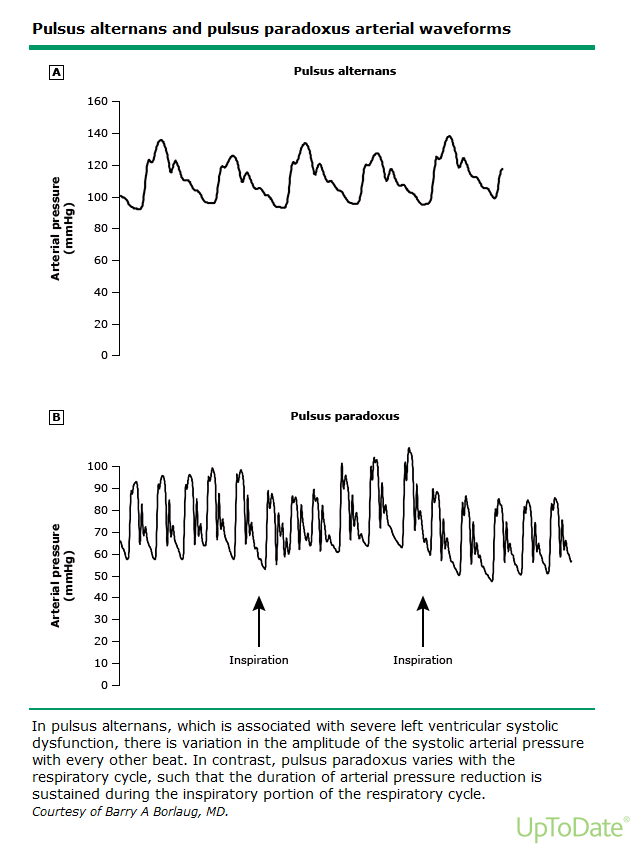 © Αθανάσιος Δ Πρωτογέρου
Ιατρικό Τμήμα Σχολής Επιστημών Υγείας
Εθνικό & Καποδιστριακό Πανεπιστήμιο Αθήνας
Μονάδα Καρδιαγγειακής Πρόληψης &  Έρευνας 
Κλινική και Εργαστήριο Παθολογικής Φυσιολογίας
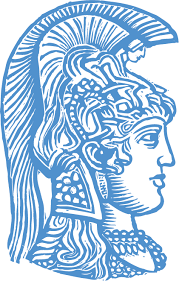 Παθολογική Φυσιολογία Ι  /  2018 - 2019 / Καρδιαγγειακό Σύστημα / Καταπληξία
(κυκλοφορική) Καταπληξία / παθοφυσιολογική ταξινόμηση / αποφρακτική καταπληξία / καρδιακός επιπωματισμός - «παράδοξος» σφυγμός

Το σημείο του «παράδοξου» σφυγμού ορίζεται ως η μείωση της αρτηριακής πίεση >10 mmHg (φυσιολογική μείωση μέχρι  5 mmHg)  κατά την εισπνοή. 
Ο όρος παράδοξος δεν είναι δόκιμος καθώς η μεταβολή της πίεσης είναι προς τη φυσιολογική (αναμενόμενη) κατεύθυνση αλλά ειναι μεγαλύτερη σε ένταση
4
εισπνοή           εισπνοή
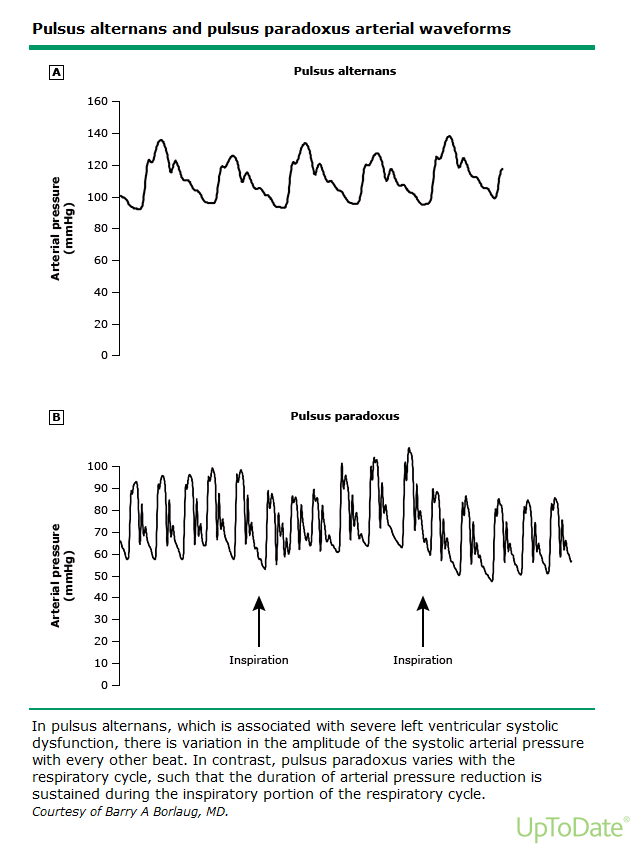 Κατά την εισπνοή μειώνεται η ενδοθωρακική 
πίεση και η φλεβική επιστροφή αυξάνεται

Το (ελεύθερο) τοίχωμα της δεξιά κοιλίας δεν 
μπορεί να μετατοπισθεί προς το περικάρδιο 
λόγω του επιπωματισμού 


Μετατοπίζεται το μεσοκοιλιακό τοίχωμα προς τα 
αριστερά μειώνοντας την διαστολική πλήρωση
 της αριστερής κοιλίας προκαλώντας 
μείωση προφόρτιου
© Αθανάσιος Δ Πρωτογέρου
Ιατρικό Τμήμα Σχολής Επιστημών Υγείας
Εθνικό & Καποδιστριακό Πανεπιστήμιο Αθήνας
Μονάδα Καρδιαγγειακής Πρόληψης &  Έρευνας 
Κλινική και Εργαστήριο Παθολογικής Φυσιολογίας
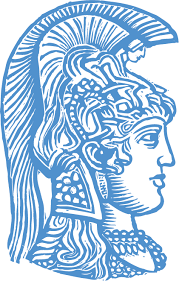 Παθολογική Φυσιολογία Ι  /  2018 - 2019 / Καρδιαγγειακό Σύστημα / Καταπληξία
(κυκλοφορική) Καταπληξία (shock) / παθοφυσιολογικοί μηχανισμοί
* Αρχικός μηχανισμός που οδηγεί στην καταπληξία 1   Αρχική φάση 2   Όψιμη φάση
© Αθανάσιος Δ Πρωτογέρου
Ιατρικό Τμήμα Σχολής Επιστημών Υγείας
Εθνικό & Καποδιστριακό Πανεπιστήμιο Αθήνας
Μονάδα Καρδιαγγειακής Πρόληψης &  Έρευνας 
Κλινική και Εργαστήριο Παθολογικής Φυσιολογίας
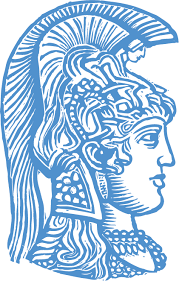 Παθολογική Φυσιολογία Ι  /  2018 - 2019 / Καρδιαγγειακό Σύστημα / Καταπληξία
(κυκλοφορική) Καταπληξία (shock) / παθοφυσιολογικοί μηχανισμοί
Θερμό shock
* Αρχικός μηχανισμός που οδηγεί στην καταπληξία 1   Αρχική φάση 2   Όψιμη φάση
© Αθανάσιος Δ Πρωτογέρου
Ιατρικό Τμήμα Σχολής Επιστημών Υγείας
Εθνικό & Καποδιστριακό Πανεπιστήμιο Αθήνας
Μονάδα Καρδιαγγειακής Πρόληψης &  Έρευνας 
Κλινική και Εργαστήριο Παθολογικής Φυσιολογίας
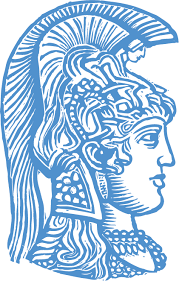 Παθολογική Φυσιολογία Ι  /  2018 - 2019 / Καρδιαγγειακό Σύστημα / Καταπληξία
(κυκλοφορική) Καταπληξία / παθοφυσιολογική ταξινόμηση καταπληξίας

Kατανομής (distributive)
	- Σηπτική
	- Μη-σηπτική

Καρδιογενής (cardiogenic)

Υποογκαιμική (hypovolemic)
	- Αιμμοραγική
	- Μη-αιμορραγική

Αποφρακτική (obstructive)
	- Συστηματική κυκλοφορία
	- Πνευμονική κυκλοφορία
Πολύ συχνά συνυπάρχουν πολλαπλοί 
παθοφυσιολογικοί μηχανισμοί
© Αθανάσιος Δ Πρωτογέρου
Ιατρικό Τμήμα Σχολής Επιστημών Υγείας
Εθνικό & Καποδιστριακό Πανεπιστήμιο Αθήνας
Μονάδα Καρδιαγγειακής Πρόληψης &  Έρευνας 
Κλινική και Εργαστήριο Παθολογικής Φυσιολογίας
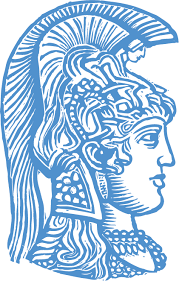 Παθολογική Φυσιολογία Ι  /  2018 - 2019 / Καρδιαγγειακό Σύστημα / Καταπληξία
(κυκλοφορική) Καταπληξία / παθοφυσιολογική ταξινόμηση καταπληξίας & συχνότητα

Kατανομής (distributive)                 66 %
	- Σηπτική                                                 62 %
	- Μη-σηπτική                                           4 %

Καρδιογενής (cardiogenic)             16 %

Υποογκαιμική (hypovolemic)         16 %
	- Αιμμοραγική
	- Μη-αιμορραγική

Αποφρακτική (obstructive)              2 %            
	- Συστηματική κυκλοφορία
	- Πνευμονική κυκλοφορία
© Αθανάσιος Δ Πρωτογέρου
Ιατρικό Τμήμα Σχολής Επιστημών Υγείας
Εθνικό & Καποδιστριακό Πανεπιστήμιο Αθήνας
Μονάδα Καρδιαγγειακής Πρόληψης &  Έρευνας 
Κλινική και Εργαστήριο Παθολογικής Φυσιολογίας
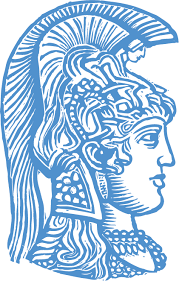 Παθολογική Φυσιολογία Ι  /  2018 - 2019 / Καρδιαγγειακό Σύστημα / Καταπληξία
(κυκλοφορική) Καταπληξία (shock) / παθοφυσιολογικά επακόλουθα, σημεία & συμπτώματα

Αρχικό στάδιο (αντιρροπούμενο /συγκαλλυμένο/«ασυμπτωματικό»): ταχυκαρδία (αίσθημα παλμών - υπερδυναμική κυκλοφορία), περιφερική αγγειοσύσπαση (εκτός από την καταπληξία κατανομής), μικρή πτώση 
(ή ακόμα και αύξηση) πίεσης.
© Αθανάσιος Δ Πρωτογέρου
Ιατρικό Τμήμα Σχολής Επιστημών Υγείας
Εθνικό & Καποδιστριακό Πανεπιστήμιο Αθήνας
Μονάδα Καρδιαγγειακής Πρόληψης &  Έρευνας 
Κλινική και Εργαστήριο Παθολογικής Φυσιολογίας
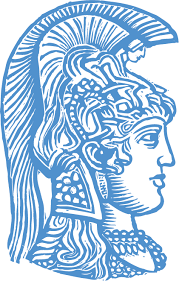 Παθολογική Φυσιολογία Ι  /  2018 - 2019 / Καρδιαγγειακό Σύστημα / Καταπληξία
(κυκλοφορική) Καταπληξία (shock) / παθοφυσιολογικά επακόλουθα, σημεία & συμπτώματα

Μη-αντιρροπούμενο στάδιο
Πτώση αρτηριακής πίεσης
Ψυχρό (θερμό στην καταπληξία κατανομής) και κολλώδες δέρμα (εφίδρωση), ταχυκαρδία (αίσθημα παλμών), υπερδυναμική κυκλοφορία, 
Υποάρδευση οργάνων (ολιγουρία, μείωση επιπέδου συνείδησης)
Ισιτική υποξία - γαλκτική οξέωση
Ταχύπνοια, επιπόλες αναπνοή, ανησυχία
© Αθανάσιος Δ Πρωτογέρου
Ιατρικό Τμήμα Σχολής Επιστημών Υγείας
Εθνικό & Καποδιστριακό Πανεπιστήμιο Αθήνας
Μονάδα Καρδιαγγειακής Πρόληψης &  Έρευνας 
Κλινική και Εργαστήριο Παθολογικής Φυσιολογίας
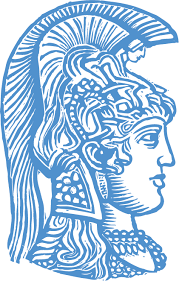 Παθολογική Φυσιολογία Ι  /  2018 - 2019 / Καρδιαγγειακό Σύστημα / Καταπληξία
(κυκλοφορική) Καταπληξία (shock) / παθοφυσιολογικά επακόλουθα, σημεία & συμπτώματα

Τελικό στάδιο πολυοργανικής ανεπάρκειας
© Αθανάσιος Δ Πρωτογέρου
Κλινικά-εργαστηριακά παθοφυσιολογικά επακόλουθα: διεύρυνση πίεσης παλμού, θερμά άκρα, ταχυκαρδία
Καταπληξία κατανομής
Απορρύθμιση λειτουργίας ενδοθηλίου /      iNOS & 
 αγγειοδιασταλτικών ουσιών /            αγγειακής διαπερατότητας
Διαφορετικοί 
μηχανισμοί π.χ. IgE
Περιφερικών αγγειακών αντιστάσεων /       φλεβικής χωρητικότητας
Μη σηπτική
Υποογκαιμική καταπληξία
Σηπτική
Προφορτίου
Καρδιακής παροχής,  αρτηριακή πίεσης & κυκλοφορική ανεπάρκεια
Ενδοτοξίνες / PAMPs
Ιστική υποξία
Αποφρακτική καταπληξία
ιστική βλάβη – απόπτωση /  DAMPs
Ενεργοποίηση φυσικής ανοσίας
Κλινικά-εργαστηριακά παθοφυσιολογικά επακόλουθα: ψυχρά άκρα, κυάνωση, ταχυκαρδία, ολιγουρία, διαταράχή επιπέδου συνείδησης
Καρδιογενής καταπληξία
Ενεργοποίηση ενδοθηλίου / έκφραση μορίων προσκόλλησης επιφανείας
Προφλεγμονώδης φαινότυπος / φλεγμονώδεις μεσολαβητές 
(TNFα, IL-1, IL-6)
Κλινικά-εργαστηριακά παθοφυσιολογικά επακόλουθα: θρομβοπενία, παράταση χρόνων πήξης, θρόμβωτικές ή/και αιμμορραγικές εκδηλώσεις
Μικροαγγειακή 
στάση / θρόμβωση /
 ινωδόλυση / 
επαναιμάτωση
Κατανάλωση παραγόντων πήξης / διαταραχή πηκτικότητας / ΔΕΠ
Κλινικά-εργαστηριακά παθοφυσιολογικά επακόλουθα: παράταση χρόνων πήξης, ανουρία, κώμα, θάνατος
Πολυοργανική ανεπάρκεια: έκπτωση εγκεφαλικής, νεφρικής, ηπατικής λειτουργίας
[Speaker Notes: Σχήμα 59.1. 

Τίτλος: η αφετηρία και ο φαύλος κύκλος των διαφορετικών παθοφυσιολογικών τύπων καταπληξίας. 


Λεζάντα: PAMPs (ΜΠΠ: μοριακά πρότυπα παθογόνων,  όπως λιποσακχαρίδες, πεπτιδογλυκάνες, πορίνες)  DAMPs (ΜΠΚ: μοριακά πρότυπα κινδύνου, όπως τμήματα DNA εκτός του πυρήνα ή του μιτοχονδρίου ή/και νουκλεοτίδια εκτός του κυτταρου)]